Estratégia de interpretação de textos – “Skimming e Scanning:”
 


1. Inglês Instrumental - Como utilizar o Skimming e Scanning. O vídeo traz uma aula detalhada explicando essas duas técnicas de leitura e interpretação de texto. Ele também explica como e quando utilizá-las.  Inglês Instrumental - Como utilizar o Skimming e Sanning, apresenta também alguns exercícios para praticar as duas técnicas.

Inglês Instrumental - Como usar o Skimming e Scanning  12: 51 min  

https://www.youtube.com/watch?v=fhemLvFtse4
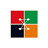 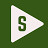